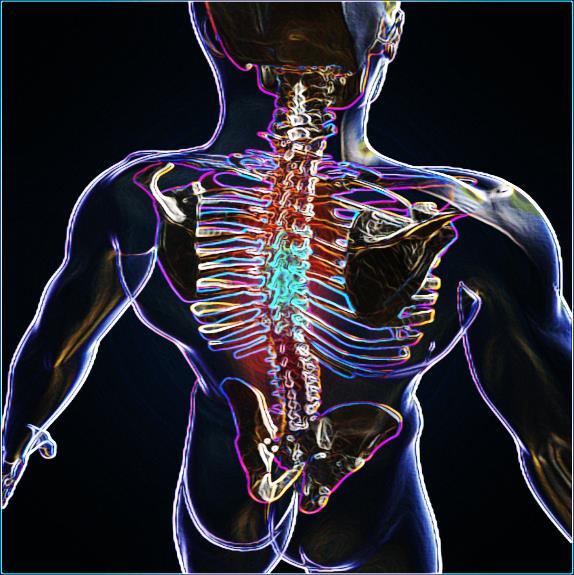 Part 1
Jim McGowan, Th.D.
Sugar Land Bible Church
Nov. 06, 2016
This presentation was compiled using excerpts from the Complete Works of Miles J. Stanford, resources obtained from Duluth Bible Church’s website, and resources obtained from Pastor Vern Peterman, Holly Hills Bible Church – Used with permission.
Who We Were……………..

Who We Are……………….

Who We Are Becoming…….
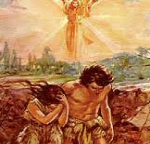 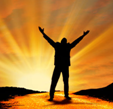 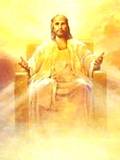 [Speaker Notes: Introduction to Who we were – Who we are – Who we are becoming
 
In this session and those that follow, we will be taking a look at what God’s word says about 1) who we were as unbelievers, 2) who we are as believers and, 3) who we are becoming, as believers.  

We will examine what Scripture says about these things and discover some intriguing aspects of the unbeliever’s and the believer’s ‘spiritual anatomy’.  Briefly, we will:
 
Consider the Spiritual Anatomy of the Unbeliever (the Old Man, the Sin Nature) and the Spiritual Anatomy of the Believer (the New Man and the New Nature)
Review and Enhance our understanding of Identification Truths 
Discuss the aspects of Body, Soul and Spirit as it relates to the Unbeliever and the Believer
Consider Adam and Eve as originally created in the image of God and how that contrast and compares with Believers, who are being conformed and transformed into the image of Christ]
Outline
Spiritual Anatomy
“In Adam” vs. “In Christ”
Unbeliever “In Adam”
Church Age Believer “In Christ”
Old Man, Sin Nature vs. New Man, New Nature
Key Points
Old Man vs. Sin Nature Critical Distinctions
Continuity of Person
Summation & Conclusion
[Speaker Notes: Spiritual Anatomy
“In Adam” vs. “In Christ”
Unbeliever “In Adam”
Church Age Believer “In Christ”
Old Man, Sin Nature vs. New Man, New Nature
Key Points
Old Man vs. Sin Nature Critical Distinctions
Continuity of Person
Summation & Conclusion]
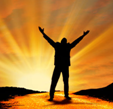 “In Adam” vs. “In Christ”
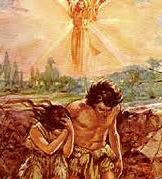 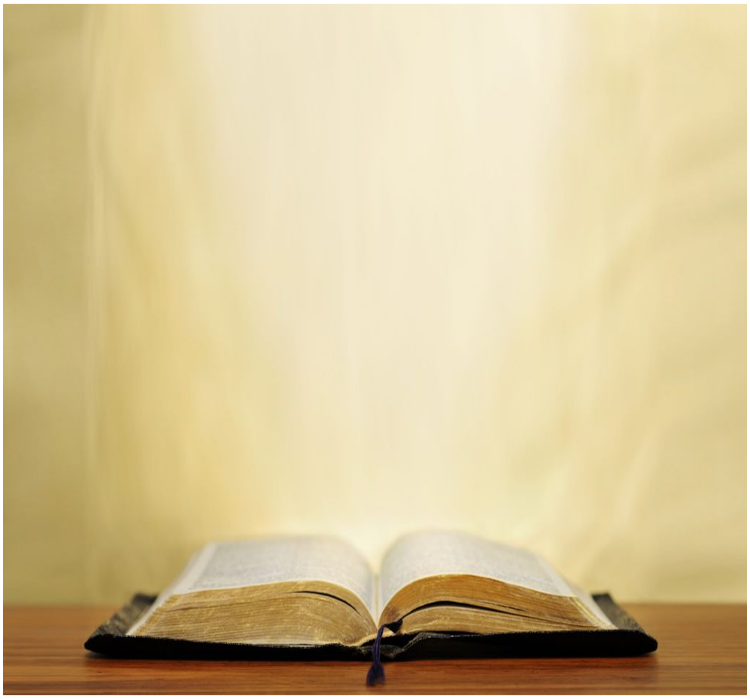 1 Corinthians 15:20-22
20 But now Christ has been raised from the dead, the first fruits of those who are asleep. 21 For since by a man [Adam] came death, by a man [Christ] also came the resurrection of the dead. 22 For as IN ADAM ALL DIE, so also in Christ all will be made alive.
[Speaker Notes: 1 Corinthians 15:20-22

But now Christ has been raised from the dead, the first fruits of those who are asleep. 21 For since by a man came death, by a man also came the resurrection of the dead. 22 For as in Adam all die, so also in Christ all will be made alive.
 
1 Corinthians chapter 15 is primarily about the resurrection, but verses 21 and 22 provide some important insights including:]
Unbelievers “In Adam”
All human beings are conceived and born ‘in Adam’, that is, they are positionally ‘in Adam’ and identified with him, so that all unbelievers have Adam as the spiritual head (Seminal Head) of the race of fallen mankind.  This is the fixed position of each unbeliever. All those ‘in Adam’ share his spiritual history, and the consequences of that history, and are identified with him.
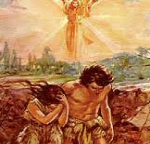 [Speaker Notes: All human beings are conceived and born ‘in Adam’, that is, they are positionally ‘in Adam’ and identified with him, so that all unbelievers have Adam as the spiritual head of the race of fallen mankind.  This is the fixed position of each unbeliever.  All those ‘in Adam’ share his spiritual history, and the consequences of that history, and are identified with him.    

What is Adam’s spiritual history?  Where was he initially?  He was not righteousness, he was fundamentally innocent! Adam disobeyed the one rule.

What does it mean to have his spiritual history?  The spiritual anatomy is the same because we have the same history in Adam.]
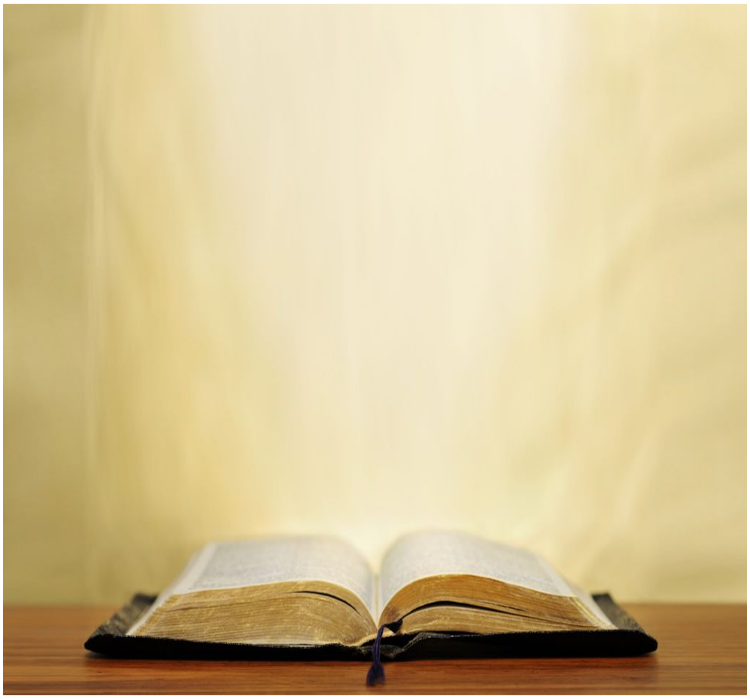 1 Corinthians 15:20-22
20 But now Christ has been raised from the dead, the first fruits of those who are asleep. 21 For since by a man [Adam] came death, by a man [Christ] also came the resurrection of the dead. 22 For as in Adam all die, so also IN CHRIST ALL WILL BE MADE ALIVE.
[Speaker Notes: 1 Corinthians 15:20-22

But now Christ has been raised from the dead, the first fruits of those who are asleep. 21 For since by a man came death, by a man also came the resurrection of the dead. 22 For as in Adam all die, so also in Christ all will be made alive.
 
1 Corinthians chapter 15 is primarily about the resurrection, but verses 21 and 22 provide some important insights including:]
Church Age Believers “In Christ”
All of those who were conceived and born in Adam, once having believed the gospel of salvation, are placed into Christ – they are from that time forward ‘in Christ’, by God’s doing (1 Cor. 1:30).   All those ‘in Christ’ share His spiritual history, and the consequences of that history, and are identified with Him.
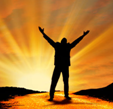 [Speaker Notes: In Christ: All of those who were conceived and born in Adam, once having believed the gospel of salvation, are placed into Christ – they are from that time forward ‘in Christ’, by God’s doing (1 Corinthians 1:30).   All those ‘in Christ’ share His spiritual history, and the consequences of that history, and are identified with Him.]
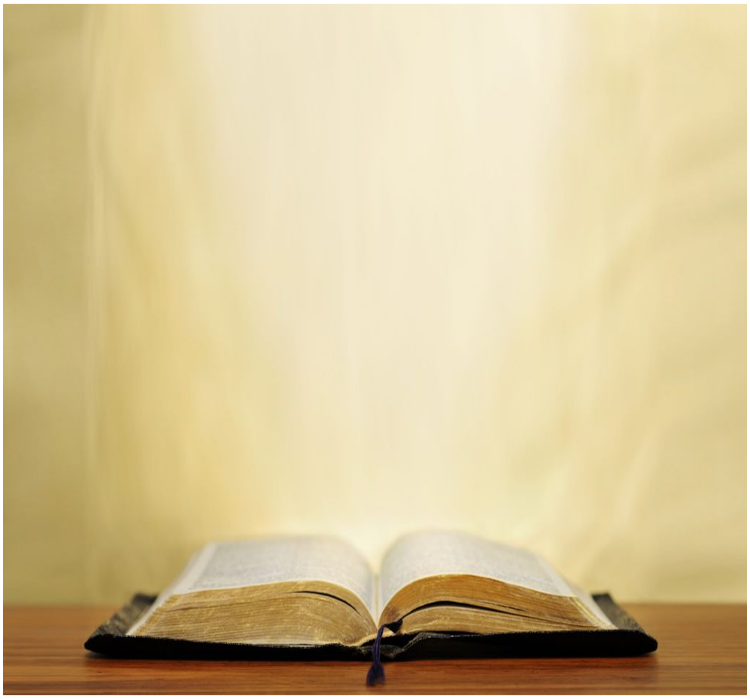 1 Cor. 1:30
But by His doing you are in Christ Jesus, who became to us wisdom from God, and righteousness and sanctification, and redemption.
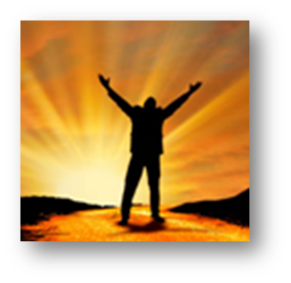 [Speaker Notes: 1 Corinthians 1:30 - But by His doing you are in Christ Jesus, who became to us wisdom from God, and righteousness and sanctification, and redemption.]
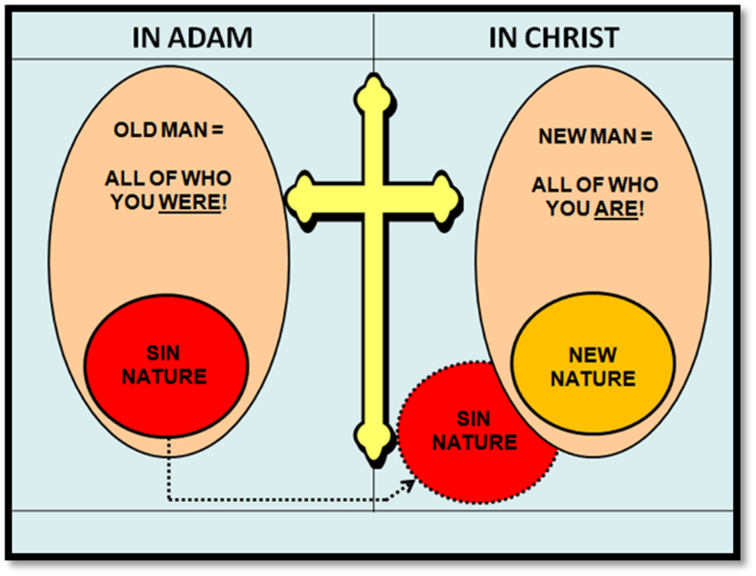 [Speaker Notes: One point that I want to stress here is that if you are a believer, you DO NOT have both spiritual histories – as we have already seen, Adam’s history was replaced by Christ’s. Furthermore,  the Believer CANNOT go back and forth from being “in Adam” to being “in Christ”.  

Finally, while all are saved by faith alone, all those saved ARE NOT “in Christ”.  

Jews were baptized into (Identified with) Moses (1 Cor. 10:2;  “Those Israelites …were indeed judicially associated by God with the Mosaic economy,—“into a spiritual union with Moses, and constituted his disciples.”  Newell, W. R. (n.d.). Romans Verse-by-Verse (p. 143). Grand Rapids, MI: Christian Classics Ethereal Library.

We on the other hand, were baptized in (Identified with) Christ as Church Age believers.]
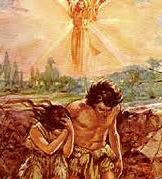 Old Man, Sin Nature…
Vs.
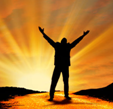 …New Man, New Nature
[Speaker Notes: The Old Man, the Sin Nature - the New Man and the New Nature]
Old Man, Sin Nature vs. New Man, New Nature
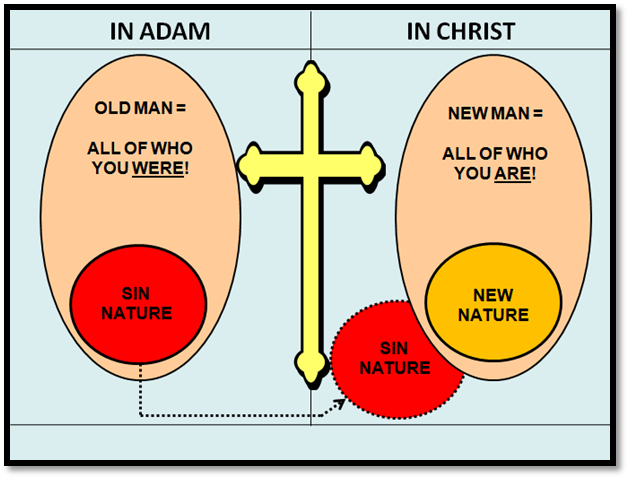 There is often at least some uncertainty as to what these terms mean, and perhaps even a lot of uncertainty.
[Speaker Notes: The Old Man, the Sin Nature - the New Man and the New Nature
 
When believers hear these terms, there is often at least some uncertainty as to what they mean, and perhaps even a lot of uncertainty.  

Throughout the remaining sessions, we will utilize this graphic to help us gain clarity regarding these terns (Old Man, Sin Nature, New Man New Nature).]
Key Points
The Old Man (Rom. 6; Eph. 4; Col. 3) is the positional person representing all who the unbeliever is in Adam; including Adam’s Spiritual History. 
Adam’s Spiritual History included the Sin Nature. In Rom. 6-7, the English words, “the Sin” actually refer to the Sin Nature.
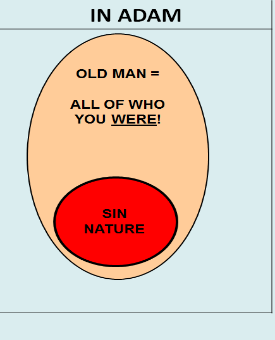 While the positional person of the Old Man in Adam possesses a Sin Nature, the two terms (Old Man / Sin Nature) are not identical or even equivalent.
[Speaker Notes: The Old Man (Rom. 6; Eph. 4; Col. 3) is the positional person representing all who the unbeliever is in Adam; including Adam’s Spiritual History.  SEE HANDOUT!
Adam’s Spiritual History included the Sin Nature (all of the attributes  and characteristics of how the Old Man is inclined to behave). 
In Rom. 6-7, the English words, “the Sin” refer to the Sin Nature. (see Handout)
The positional person of the Old Man in Adam possesses a Sin Nature, but the two terms are not identical or even equivalent.]
Key Points
What is a Nature?
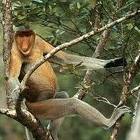 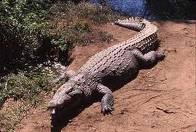 It is not all of what a creature is…
Key Points
What is a Nature?
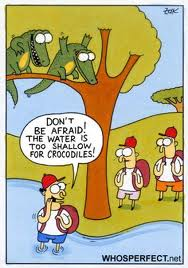 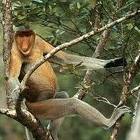 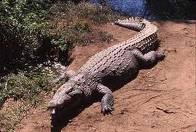 …it is the collection of attributes and characteristics that cause that creature to behave a certain way.
Key Points
What the Flesh?
When contextually appropriate, the term “flesh or body” is often best understood as referring to the Sin Nature as it acts through the physical human body.
Rom. 6:6 is a clear example of this where the phrase, “body of sin” describes our physical human bodies as the vehicles through which the Sin Nature expresses itself.
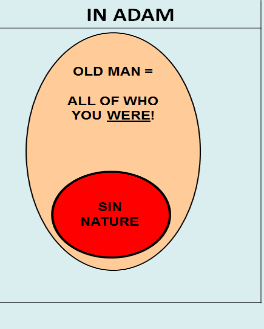 [Speaker Notes: Contextually, the term “Flesh” is often best understood as referring to the Sin Nature as it acts through the physical human body. 
Rom. 6:6 is a clear example of this where the phrase, “body of sin” describes our physical bodies as the vehicles through which the Sin Nature expresses itself.]
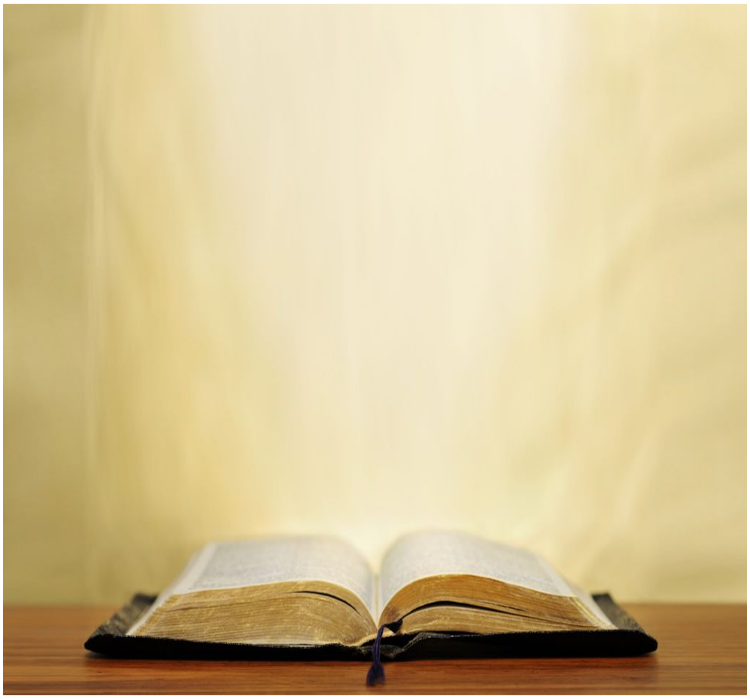 Romans 6:6
knowing this, that our old man was crucified with Him, that the body of sin might be done away with, that we should no longer be slaves of sin.
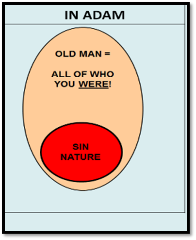 [Speaker Notes: 1 Corinthians 1:30 - But by His doing you are in Christ Jesus, who became to us wisdom from God, and righteousness and sanctification, and redemption.]
W. R. Newell
Romans Verse-by-Verse (pp. 149–150). Grand Rapids, MI: Christian Classics Ethereal Library.
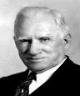 That the body of sin might be annulled [done away] — The word for “annulled” is katargeo…The meaning is, to “put out of business.” The “body of sin” refers to our bodies as yet unredeemed, and not delivered from sin’s rule;…(See Chapter 7:8–24). …since our old man has been crucified with Christ, all the rights of sin are gone; and the indwelling Holy Spirit can annul “the body of sin”; thus delivering us from sin’s bondage….It is blessed to know that we do not have to crucify the old man: that was done in Christ’s federal death at the cross. Nor do we have to “annul” the “body of sin”: that is done by the blessed Spirit AS WE YIELD TO HIM. (emphasis mine)
[Speaker Notes: W. R. Newell - Romans Verse-by-Verse (pp. 149–150). Grand Rapids, MI: Christian Classics Ethereal Library.
That the body of sin might be annulled [done away] — The word for “annulled” is katargeo…The meaning is, to “put out of business.” The “body of sin” refers to our bodies as yet unredeemed, and not delivered from sin’s rule;…(See Chapter 7:8–24). …since our old man has been crucified with Christ, all the rights of sin are gone; and the indwelling Holy Spirit can annul “the body of sin”; thus delivering us from sin’s bondage….It is blessed to know that we do not have to crucify the old man: that was done in Christ’s federal death at the cross. Nor do we have to “annul” the “body of sin”: that is done by the blessed Spirit AS WE YIELD TO HIM.]
Key Points
It is only by means of the convicting work of the Holy Spirit that the unbeliever comes to believe in Christ’s death, burial and resurrection (John 16:8-11).
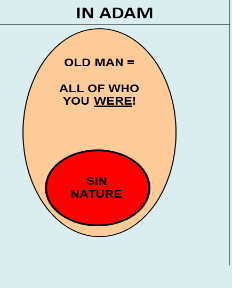 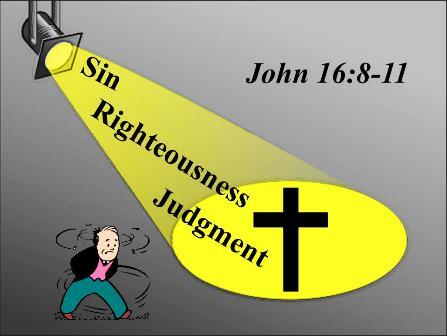 [Speaker Notes: It is only by means of the convicting work of the Holy Spirit that the unbeliever comes to believe in Christ’s death, burial and resurrection (John 16:8-11).]
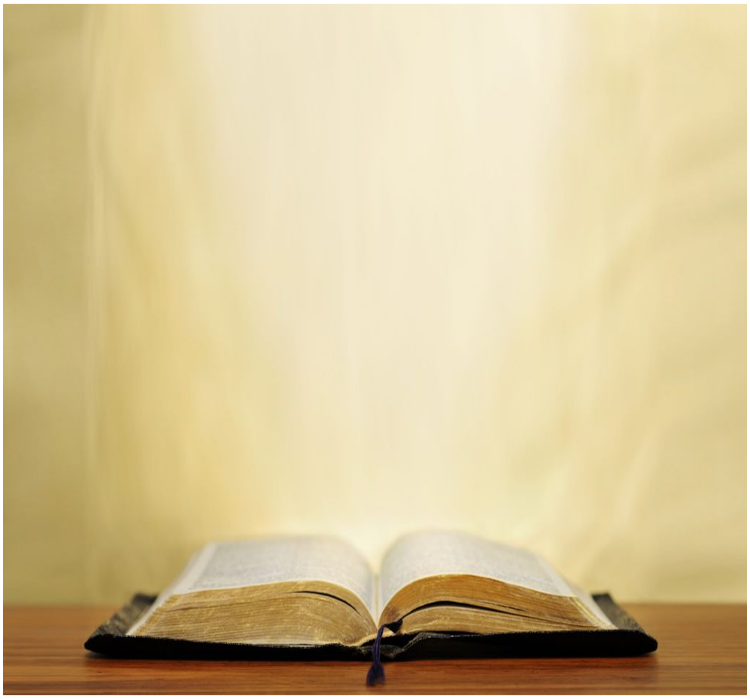 John 16:8–11
8 “And He, when He comes, will convict the world concerning sin and righteousness and judgment; 9 concerning sin, because they do not believe in Me; 10 and concerning righteousness, because I go to the Father and you no longer see Me; 11 and concerning judgment, because the ruler of this world has been judged.
[Speaker Notes: John 16:8–11 - 8 “And He, when He comes, will convict the world concerning sin and righteousness and judgment; 9 concerning sin, because they do not believe in Me; 10 and concerning righteousness, because I go to the Father and you no longer see Me; 11 and concerning judgment, because the ruler of this world has been judged.]
Key Points
Left to itself, the inclination of the Sin Nature would NEVER be to believe that Christ is the Son of God, who died, was buried, and rose again.  
Since the unbeliever, ruled by the Sin Nature, refuses to believe until convicted by the Holy Spirit, once accomplished, we can joyfully proclaim the following:
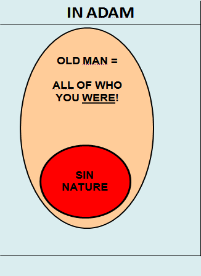 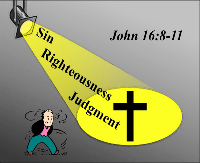 BELIEF IN CHRIST IS THE LAST ACT 
ASSOCIATED WITH THE OLD MAN!
[Speaker Notes: Left to itself, the inclination of the Sin Nature would never be to believe in Christ (that He is the Christ the Son of God, who died, was buried and rose again).  
Since the unbeliever, ruled by the Sin Nature, refuses to believe until convicted by the Holy Spirit, once accomplished, we can joyfully proclaim the following:
BELIEF IN CHRIST IS THE LAST ACT ASSOCIATED WITH THE OLD MAN]
Key Points
Upon believing, that person who was positionally ‘in Adam’ is taken out of being ‘in Adam’, never again to be ‘in Adam’, and never again to have any association with the positional person of the Old Man.
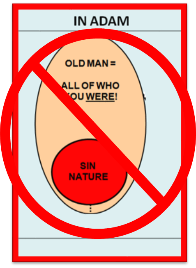 [Speaker Notes: Upon believing, that person who was positionally ‘in Adam’ is taken out of being ‘in Adam’, never again to be ‘in Adam’, and never again to have any association with the positional person of the Old Man.]
Key Points
Upon believing, that person who was positionally ‘in Adam’ is now, by faith in God’s work through Christ, made to be positionally and irreversibly ‘in Christ’. 
The new positional person of the believer in Christ, called the New Man, is all of who we are in Christ, and that New Man possesses a New Nature – but the New Man is more than just the New Nature.
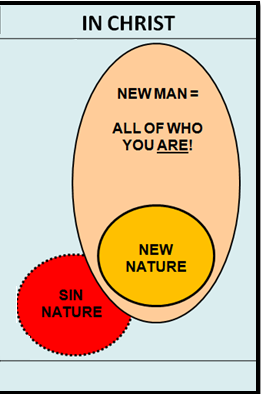 [Speaker Notes: Upon believing, that person who was positionally ‘in Adam’ is now, by faith in God’s work through Christ, made to be positionally and irreversibly ‘in Christ’. 
The new positional person of the believer in Christ, called the New Man, is all of who we are in Christ, and that New Man possesses a New Nature – but the New Man is more than just the New Nature.]
“Old Man” (self) vs. (Old) “Sin Nature”
The two terms, “old man” and “sin nature” are often mistakenly understood as synonyms. This is likely due to incorrect and inconsistent translation when addressing three key passages that deal with the “old man” (Rom. 6:6, Eph. 4:22 and Col. 3:9).
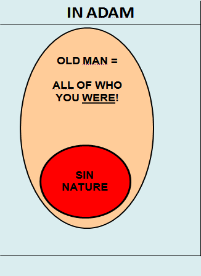 It is crucial that we understand that each of these passages addresses WHAT IS ALREADY ETERNALLY TRUE REGARDING OUR RELATIONSHIP TO THE “OLD MAN” because of our new eternal position “in Christ”.
[Speaker Notes: The two terms, “old man” and “sin nature” are often mistakenly understood as synonyms. This is likely due to the pattern of inconsistent translation when addressing three key passages that deal with the “old man” (Rom. 6:6, Eph. 4:22 and Col. 3:9).

It is crucial that we understand that each of these passages addresses WHAT IS ALREADY ETERNALLY TRUE REGARDING OUR RELATIONSHIP TO THE “OLD MAN” because of our new eternal position “in Christ”.]
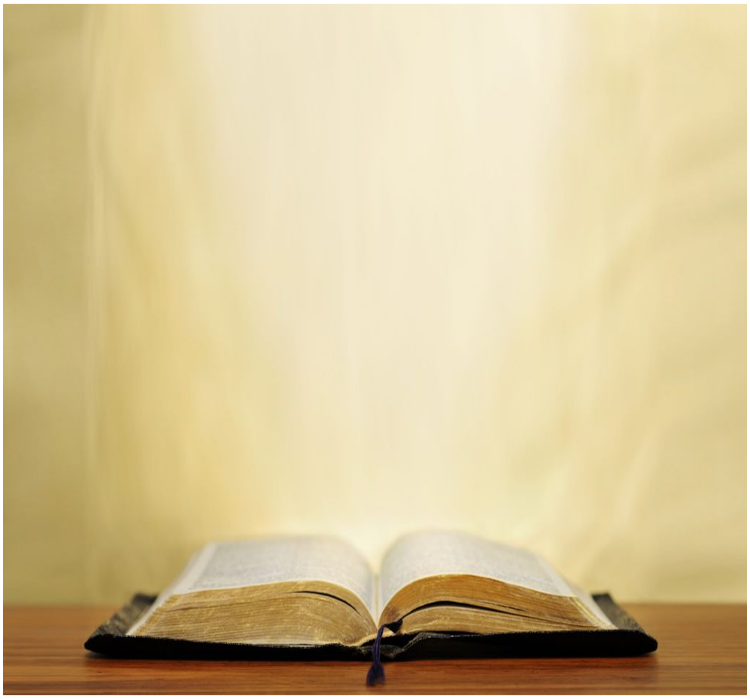 Romans 6:6
…knowing this, that our old man WAS CRUCIFIED (aorist) with Him, that the body of sin (our physical bodies as vehicles through which sin expresses itself) might be done away with, that we should no longer be slaves of sin.
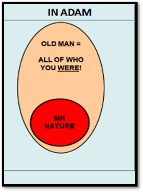 [Speaker Notes: Romans 6:6 - …knowing this, that our old man WAS CRUCIFIED (aorist) with Him, that the body of sin (our physical bodies as vehicles through which sin expresses itself) might be done away with, that we should no longer be slaves of sin.]
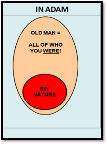 “Old Man” (self) vs. (Old) “Sin Nature”
The Theologians Speak on Romans!
"Our old man—This is our old selves, as we were in and from Adam. …we must not confuse the “old man” with “the flesh (sin nature)... When we are told, for instance, in Colossians, that we have put off the old man, we
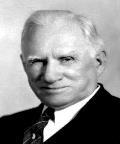 know that we are being addressed as new creatures in Christ, and that the old man represents all we naturally were,—desires, lusts, ambitions, hopes, judgments: looked at as a whole federally: we used to be that—now we have put that off.” Wm. Newell, Romans Commentary (pg. 147).
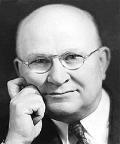 "My old man is not merely my old (sin) nature...". H.A. Ironside, Romans Commentary (pg. 77).
[Speaker Notes: Clarifying Romans 6:6:  
"Our old man—This is our old selves, as we were in and from Adam. …we must not confuse the “old man” with “the flesh (sin nature)...When we are told, for instance, in Colossians, that we have put off the old man, we know that we are being addressed as new creatures in Christ, and that the old man represents all we naturally were,—desires, lusts, ambitions, hopes, judgments: looked at as a whole federally: we used to be that—now we have put that off.” Wm. Newell, Romans Commentary (pg. 147).
"My old man is not merely my old (sin) nature...". H.A. Ironside, Romans Commentary (pg. 77).]
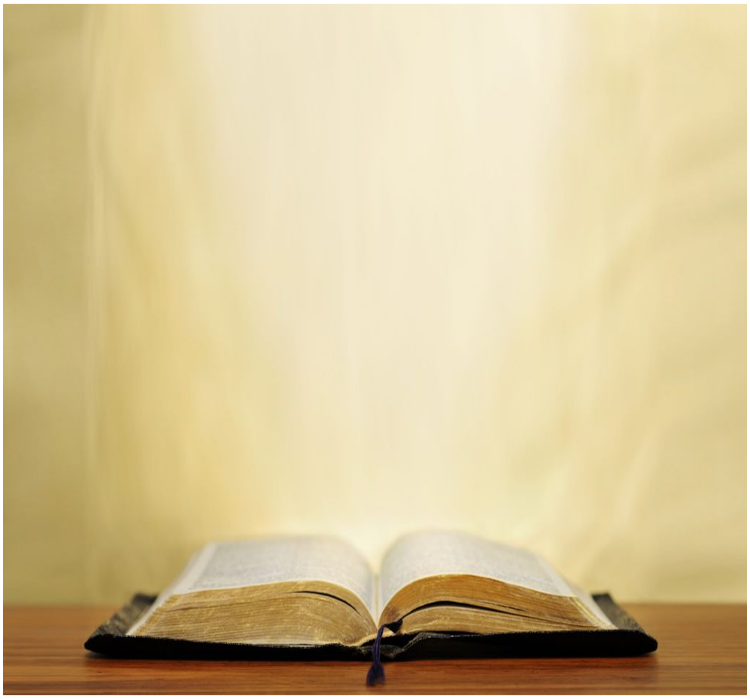 Colossians 3:9 
Do not lie to one another, since YOU HAVE PUT OFF (aorist) the old man with his deeds,
Ephesians 4:22 
…that you put off (aorist), concerning your former conduct, the old man which grows corrupt according to the deceitful lusts,
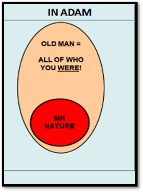 [Speaker Notes: Colossians 3:9 - Do not lie to one another, since YOU HAVE PUT OFF (aorist) the old man with his deeds, 
Ephesians 4:22  - …that you put off (aorist), concerning your former conduct, the old man which grows corrupt according to the deceitful lusts,]
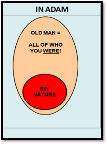 “Old Man” (self) vs. (Old) “Sin Nature”
The Theologians Speak on Romans!
“The old man is put off and the new man is put on. We are not told to put off the old man by all kinds of endeavors and resolutions; IT IS ALREADY DONE. The old man was put away by the cross of Christ (Rom. 6:6). This is the blessed truth which delivers from doubt and bondage. And then we receive something in Christ, the new man, the new nature.” A. C. Gaebelein, The Annotated Bible, Vol. 7: Romans to Ephesians (263-264)
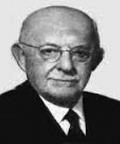 [Speaker Notes: Clarifying Ephesians 4:22:  

 “The old man is put off and the new man is put on. We are not told to put off the old man by all kinds of endeavors and resolutions; it is already done. The old man was put away by the cross of Christ (Rom. 6:6). This is the blessed truth which delivers from doubt and bondage. And then we receive something in Christ, the new man, the new nature.” Gaebelein, A. C. (2009). The Annotated Bible, Volume 7: Romans to Ephesians (263-264).]
“Old Man” (self) vs. (Old) “Sin Nature”
Incorrect and Inconsistent Translation (Eph. 4:22-25)
Two contrasting grammatical positions: 
The incorrect position: that these verses present an imperative sense – continual commands for believers to follow, (most English Bibles). 
Some individuals who champion this view include: Darrell L. Bock, Theodore Epp, Charles Hodge, Ruth Paxson, and Lehman Strauss.
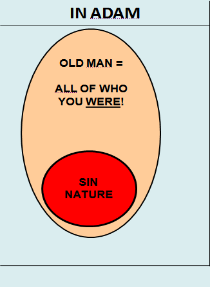 [Speaker Notes: In treating Eph. 4 :22-25, there are two contrasting grammatical positions: 
The incorrect position that these verses present an imperative sense -  continual commands for believers to follow, (most English Bibles). 
Some individuals who champion this view include: Darrell L. Bock, Theodore Epp, Charles Hodge, Ruth Paxson, and Lehman Strauss.]
“Old Man” (self) vs. (Old) “Sin Nature”
Incorrect and Inconsistent Translation (Eph. 4:22-25)
The correct position: that these verses present a past indicative sense – stating facts which are already true of every believer positionally.  
Some individuals who champion this view include: Lewis Sperry Chafer, William R. Newell, Harold W. Hoehner, H. A. Ironside, H. C. G. Moule, John R. W. Stott, Daniel B. Wallace, B. F. Westcott, and Warren W. Wiersbe.
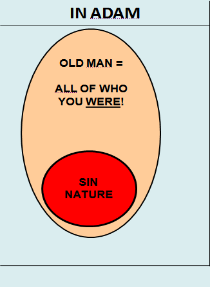 [Speaker Notes: The correct position that these verses present a past indicative sense - stating facts which are already true of every believer positionally.
Some individuals who champion this view include: Lewis  Sperry  Chafer,  Harold W. Hoehner, H.A. Ironside, H.C.G. Moule, John R.W. Stott, Daniel B. Wallace, B.F. Westcott, and Warren W. Wiersbe]
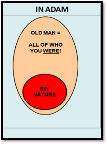 “Old Man” (self) vs. (Old) “Sin Nature”
The Theologians Speak on Ephesians
"Some people confound the old man with the old (sin) nature.  You see, the old man is more than the old nature.  The old man is the man of old, what you once were before you were converted.  Now you are through with the old man."  H.A. Ironside, Ephesians Commentary (pg. 124)…
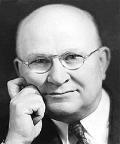 [Speaker Notes: "Some people confound the old man with the old (sin) nature.  You see, the old man is more than the old nature.  The old man is the man of old, what you once were before you were converted.  Now you are through with the old man."  H.A. Ironside, Ephesians Commentary (pg. 124)…]
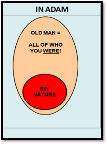 “Old Man” (self) vs. (Old) “Sin Nature”
The Theologians Speak on Ephesians
“That you have put off once for all with reference to your former manner of life the old man which is being corrupted according to the passionate desires of deceit; moreover, that you are being constantly renewed with reference to the spirit of your mind that you have put on once for all the new man which after God was created in righteousness and holiness of truth.” Dr. Kenneth Wuest, Ephesians 4:22 (page 111)
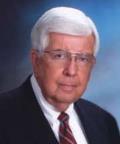 [Speaker Notes: Clarifying Ephesians 4:22:  
 
Kenneth Wuest, on Ephesians 4:22 (page 111), “That you have put off once for all with reference to your former manner of life the old man which is being corrupted according to the passionate desires of deceit; moreover, that you are being constantly renewed with reference to the spirit of your mind that you have put on once for all the new man which after God was created in righteousness and holiness of truth.”]
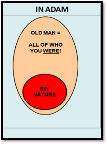 “Old Man” (self) vs. (Old) “Sin Nature”
The Theologians Speak on Ephesians
The expression, “put off,” is a figure taken from the putting off of garments…. It was in our identification with Christ in His crucifixion that potentially we put off the old man, and WE DID SO ACTUALLY at the moment we were saved….Since the old man refers to the unsaved person dominated by the totally depraved nature, the new man refers to the saved person dominated by the divine nature. This new man “after God is created in righteousness and true holiness.” This is what Paul has reference to when he says, “Therefore if any man be in Christ, he is a new creation” (II Cor. 5:17). Dr. Kenneth Wuest, Word Studies from the Greek New Testament
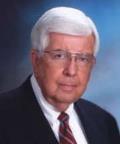 [Speaker Notes: Clarifying Ephesians 4:22:  
 
The expression, “put off,” is a figure taken from the putting off of garments…. It was in our identification with Christ in His crucifixion that potentially we put off the old man, and we did so actually at the moment we were saved…. Since the old man refers to the unsaved person dominated by the totally depraved nature, the new man refers to the saved person dominated by the divine nature. This new man “after God is created in righteousness and true holiness.” This is what Paul has reference to when he says, “Therefore if any man be in Christ, he is a new creation” (II Cor. 5:17).  Wuest's Word Studies from the Greek New Testament (Eph 4:22).]
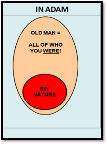 “Old Man” (self) vs. (Old) “Sin Nature”
The Theologians Speak on Ephesians
“….accomplished events rather than  a process… they have put off or laid aside that old person at conversion…”… “Paul then is teaching, that having been taught in Him, believers have been taught [aorist] that the old person, according to the former lifestyle was laid aside [aorist] at the time of their faith in the one who taught them, namely Christ.”…” Harold Hoehner, Ephesians: An Exegetical Commentary, v. 4:22, (pages 603, 605-606)
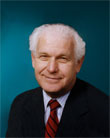 [Speaker Notes: Clarifying Ephesians 4:22:  
 
Harold Hoehner, on Ephesians 4:22, (pages 603, 605, 606), “….accomplished events rather than a process… they have put off or laid aside that old person at conversion…”… “Paul then is teaching, that having been taught in Him, believers have been taught that the old person, according to the former lifestyle was laid aside at the time of their faith in the one who taught them, namely Christ.”…”The present tense denotes continuing action, which indicates that the corruption continues in the unregenerate person.”]
“Old Man” (self) vs. (Old) “Sin Nature”
The Theologians Speak on Ephesians
Chafer, L. S. (1935). The Ephesian letter (139-140),  “The change that has been wrought in them—not by mere reformation, but by divine transformation—is no less than that the former manner of life, which has been so vividly described, and the old man, which is corrupt according to the deceitful lusts, “is put off.”
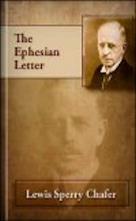 That this is not a command for these saints to do something which was not yet accomplished is seen when two other passages are examined along with this.  In Romans 6:6 the old man is declared to be crucified in the crucifixion of Christ; and in Colossians 3:9, it is stated of the believers that “ye have put off the old man and his deeds.” The disposing of the old man is wrought in that particular aspect of the death of Christ which is unto sin (Rom. 6:10), and is also made an actuality by the Holy…
[Speaker Notes: Chafer, L. S. (1935). The Ephesian letter (139-140),  “The change that has been wrought in them—not by mere reformation, but by divine transformation—is no less than that the former manner of life, which has been so vividly described, and the old man, which is corrupt according to the deceitful lusts, “is put off.” That this is not a command for these saints to do something which was not yet accomplished is seen when two other passages are examined along with this.  In Romans 6:6 the old man is declared to be crucified in the crucifixion of Christ; and in Colossians 3:9, it is stated of the believers that “ye have put off the old man and his deeds.” The disposing of the old man is wrought in that particular aspect of the death of Christ which is unto sin (Rom. 6:10), and is also made an actuality by the Holy…]
“Old Man” (self) vs. (Old) “Sin Nature”
The Theologians Speak on Ephesians
…Spirit in all who believe. It should be observed, however, that the old man now “put off” is not identical with the flesh which, without question, is to abide with each believer to the end of his earthly pilgrimage (Gal. 5:16, 17); but it is rather the first Adamic-relationship which, for the believer, passed
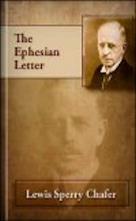 out of existence with the death of Christ, being replaced by the New-Creation relationship in Christ, the Last Adam. The connection with the first Adam, which was as …vital as the life stream itself, has been broken by divine power to the end that a new connection might be established with Christ. The appeal here is in accordance with the injunctions of grace. It is because the old man had been put off that they were to abstain from their former evil ways, rather than that by abstaining from…
[Speaker Notes: …Spirit in all who believe. It should be observed, however, that the old man now “put off” is not identical with the flesh which, without question, is to abide with each believer to the end of his earthly pilgrimage (Gal. 5:16, 17); but it is rather the first Adamic-relationship which, for the believer, passed out of existence with the death of Christ, being replaced by the New-Creation relationship in Christ, the Last Adam. The connection with the first Adam, which was as …vital as the life stream itself, has been broken by divine power to the end that a new connection might be established with Christ. The appeal here is in accordance with the injunctions of grace. It is because the old man had been put off that they were to abstain from their former evil ways, rather than that by abstaining from…]
“Old Man” (self) vs. (Old) “Sin Nature”
The Theologians Speak on Ephesians
…evil ways the old man might be put off. Indeed a renewing of mind by the Holy Spirit is needed (verse 23) to the end that the vital importance of this purity of life shall be comprehended at all times and under all circumstances. Similarly, they had been taught as the truth is in Christ that they had also “put on the
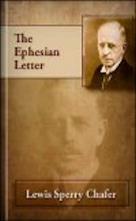 Man, which after God is created in righteousness and true holiness” (verse 24). The new man is that which is wrought by the regenerating power of the Spirit—“a new creature” (2 Cor. 5:17; Gal. 6:15)—and, being born of God, cannot participate in the former evil which is the tendency of the flesh and which was the practice of the old man. The new man, being thus begotten of God, is said to be “created in righteousness and true holiness.” The righteousness referred to is that imputed…
[Speaker Notes: …evil ways the old man might be put off. Indeed a renewing of mind by the Holy Spirit is needed (verse 23) to the end that the vital importance of this purity of life shall be comprehended at all times and under all circumstances. Similarly, they had been taught as the truth is in Christ that they had also “put on the Man, which after God is created in righteousness and true holiness” (verse 24). The new man is that which is wrought by the regenerating power of the Spirit—“a new creature” (2 Cor. 5:17; Gal. 6:15)—and, being born of God, cannot participate in the former evil which is the tendency of the flesh and which was the practice of the old man. The new man, being thus begotten of God, is said to be “created in righteousness and true holiness.” The righteousness referred to is that imputed…]
“Old Man” (self) vs. (Old) “Sin Nature”
The Theologians Speak on Ephesians
…righteousness which Christ is and which He is made to those who believe (2 Cor. 5:21), and, likewise, true holiness is theirs on the ground of their new position in Christ (Heb. 10:14).”
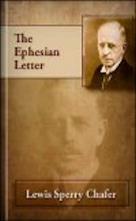 [Speaker Notes: …imputed righteousness which Christ is and which He is made to those who believe (2 Cor. 5:21), and, likewise, true holiness is theirs on the ground of their new position in Christ (Heb. 10:14).”]
“Old Man” (self) vs. (Old) “Sin Nature”
SCRIPTURAL FACT + FAITH = SPIRITUAL VICTORY
HERE IS A PROFOUND SCRIPTURAL FACT …that must be accepted by faith, namely, that THE CORRUPTION OF THE POSITIONAL OLD MAN CONTINUES ONLY IN THE UNBELIEVER; it is no longer active in the believer, who is eternally positioned, “in Christ”.
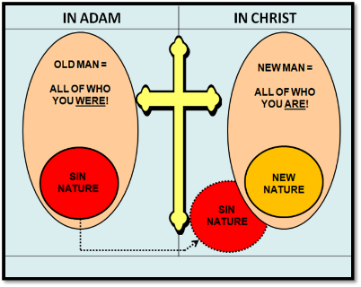 [Speaker Notes: SCRIPTURAL FACT + FAITH = SPIRITUAL VICTORY
Here is a profound scriptural fact that must accepted by faith, namely, that the corruption of the positional Old Man CONTINUES ONLY IN THE UNBELIEVER; it is no longer active in the believer, who is eternally positioned, “in Christ”.]
“Old Man” (self) vs. (Old) “Sin Nature”
CRITICAL DISTINCTIONS
Correctly understanding our former positional relationship to Adam and our present positional relationship “in Christ” awakens us to the fact that Romans 6 addresses the believer’s modified relationship to the Sin Nature, and not the Old Man – who was crucified.
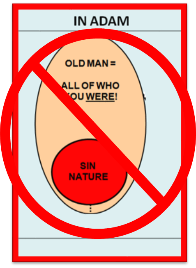 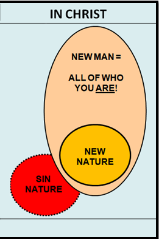 [Speaker Notes: CRITICAL DISTINCTIONS
Correctly understanding our former positional relationship to Adam and our present positional relationship “in Christ” awakens us to the fact that Romans 6 addresses the believer’s modified relationship to the Sin Nature, and not the Old Man – who was crucified.]
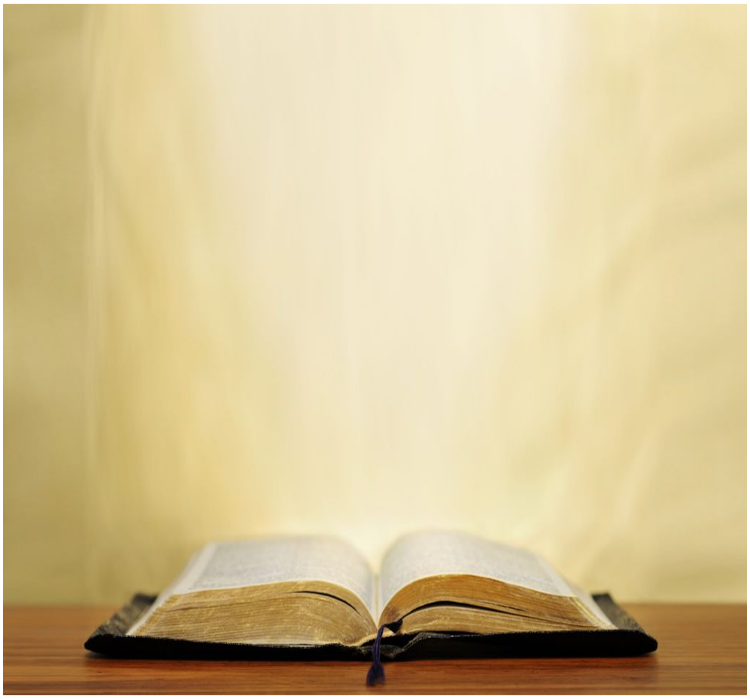 Romans 6:6
…knowing this, that our old man WAS CRUCIFIED (aorist) with Him, that the body of sin (our physical bodies as vehicles through which sin expresses itself) might be done away with, that we should no longer be slaves of sin.
[Speaker Notes: Romans 6:6 - …knowing this, that our old man WAS CRUCIFIED (aorist) with Him, that the body of sin (our physical bodies as vehicles through which sin expresses itself) might be done away with, that we should no longer be slaves of sin.]
“Old Man” (self) vs. (Old) “Sin Nature”
CRITICAL DISTINCTIONS
Scripturally, we know that the Cross is an eternal, impenetrable barrier, however, when the term “old man” is incorrectly employed as a synonym for the “sin (old) nature” the implication is that believers can choose to go back or may somehow slip back into being “in Adam”, but we are no longer “in Adam” and never will be again.
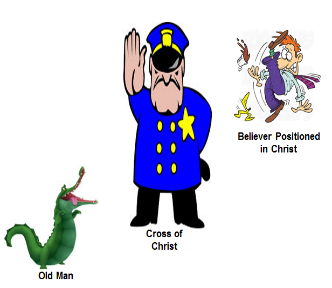 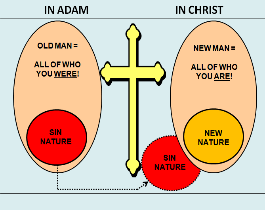 [Speaker Notes: Scripturally, we know that the Cross is an eternal, impenetrable barrier, however, when the term “old man” is employed as a synonym for the “sin (old) nature” the implication is that believers can choose to go back or may somehow slip back into being “in Adam” but we are no longer “in Adam” and never will be again.]
“Old Man” (self) vs. (Old) “Sin Nature”
CRITICAL DISTINCTIONS
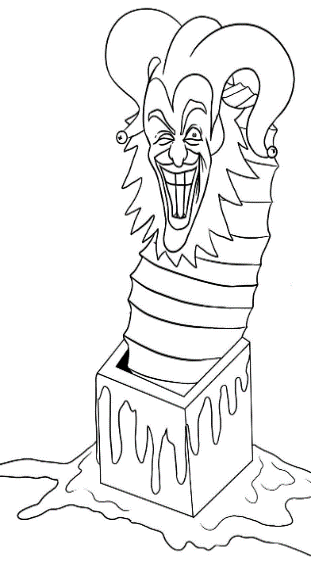 That positional person, the Old Man in Adam, cannot revive and pop back into our lives…he was crucified! (Rom. 6:6). Nor can the believer in any way reverse his/her eternal position and get back into being the “old man” (“in Adam”).
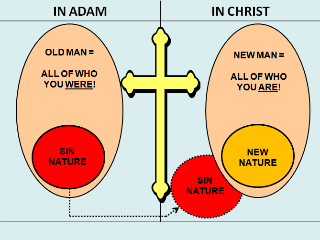 [Speaker Notes: That positional person, the Old Man in Adam, cannot revive  and pop back into our lives…he was crucified! Nor can the believer in any way reverse his/her eternal position and get back into being the “old man” (“in Adam”).]
“Old Man” (self) vs. (Old) “Sin Nature”
CRITICAL DISTINCTIONS
“By  virtue  of  the  Spirit  of  God identifying us through His baptizing work with the death, burial, and resurrection of Jesus Christ (Rom. 6:3-4; 1 Cor. 12:12-13), we now stand in a new relationship… alive toward God and dead to the world (Gal. 6:14), the devil (Heb. 2:14-15), and our greatest adversary in the Christian life, our own flesh (Rom. 6:6).”
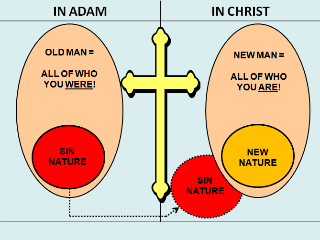 Tom Stegall, Distinguishing the "Man" and the "Nature" Pt.1, http://www.duluthbible.org/filerequest/9896.pdf
[Speaker Notes: “By  virtue  of  the  Spirit  of  God identifying us through His baptizing work with the death, burial, and resurrection of Jesus Christ (Rom. 6:3-4; 1 Cor. 12:12-13), we now stand in a new relationship… alive toward God and dead to the world (Gal. 6:14), the devil (Heb. 2:14-15), and our greatest adversary in the Christian life, our own flesh (Rom. 6:6).” Tom Stegall, Distinguishing the "Man" and the "Nature" Pt.1, http://www.duluthbible.org/filerequest/9896.pdf]
“Old Man” (self) vs. (Old) “Sin Nature”
CRITICAL DISTINCTIONS
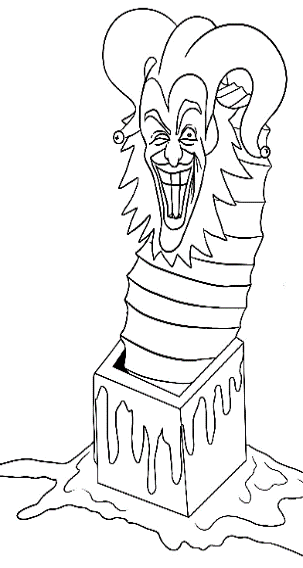 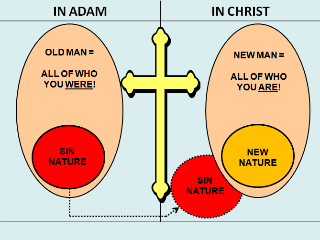 However, the Sin Nature that pertained to the Old Man, remains associated with the “yet to be glorified” physical human body of the believer until the Lord takes the believer home.
[Speaker Notes: However, the Sin Nature that pertained to the Old Man is still associated with the physical human body of the believer until the Lord takes the believer home.]
“Old Man” (self) vs. (Old) “Sin Nature”
CRITICAL DISTINCTIONS
“…we need to keep in mind the difference between our positional identification in the sight of God versus our constitutional make- up as a total person. Before I was saved, God did not see me as “a sin nature” but as an “old man” in Adam possessing a sin nature. Similarly, now that I've been born again, God does not see me as “a new divine nature” but as a “new man” in Christ possessing a new nature. The “old man” versus the “new man” references deal with the identity of the person as being either an unregenerate person in Adam or a regenerate person in Christ. The “sin nature” versus the “new nature” references deal with what we possessed/possess internally as part of our constitutional make-up.”
Tom Stegall, Distinguishing the "Man" and the "Nature" Pt.1, http://www.duluthbible.org/filerequest/9896.pdf
[Speaker Notes: “…we need to keep in mind the difference between our positional identification in the sight of God versus our constitutional make- up as a total person. Before I was saved, God did not see me as “a sin nature” but as an “old man” in Adam possessing a sin nature. Similarly, now that I've been born again, God does not see me as “a new divine nature” but as a “new man” in Christ possessing a new nature. The “old man” versus the “new man” references deal with the identity of the person as being either an unregenerate person in Adam or a regenerate person in Christ. The “sin nature” versus the “new nature” references deal with what we possessed/possess internally as part of our constitutional make-up.”  Tom Stegall, Distinguishing the "Man" and the "Nature" Pt.1, http://www.duluthbible.org/filerequest/9896.pdf]
“Old Man” (self) vs. (Old) “Sin Nature”
CRITICAL DISTINCTIONS
“…if we assume for a moment that Scripture doesn't distinguish between the “old man” and “sin nature” or between the “new man” and “new nature,” then 2 Cor. 5:17 would be teaching that believers no longer possess a “sin nature,” since “old things [such as the sin nature] have passed away” and “all things [including our natures] have become new.” There must therefore be a distinction between the “man” and the “nature.”
Tom Stegall, Distinguishing the "Man" and the "Nature" Pt.1, http://www.duluthbible.org/filerequest/9896.pdf
[Speaker Notes: “…if we assume for a moment that Scripture doesn't distinguish between the “old man” and “sin nature” or between the “new man” and “new nature,” then 2 Cor. 5:17 would be teaching that believers no longer possess a “sin nature,” since “old things [such as the sin nature] have passed away” and “all things [including our natures] have become new.” There must therefore be a distinction between the “man” and the “nature.”  Tom Stegall, Distinguishing the "Man" and the "Nature" Pt.1, http://www.duluthbible.org/filerequest/9896.pdf]
“Old Man” (self) vs. (Old) “Sin Nature”
CRITICAL DISTINCTIONS
“…if “old things [such as our natures] have passed away” and “all things [including our sinful natures] have become new,” then logically we shouldn't possess sin natures now that we're saved. Yet Scripture and experience both testify with unmistakable clarity that the sin nature is alive and kicking inside of every child of God (Rom. 7:15-25). If there is no distinction between the old man and the sin nature, then this would contradict 2 Corinthians 5:17. There must therefore be a distinction between the man and the nature.
Tom Stegall, Distinguishing the "Man" and the "Nature" Pt.2, http://www.duluthbible.org/filerequest/9902.pdf
[Speaker Notes: “…if “old things [such as our natures] have passed away” and “all things [including our sinful natures] have become new,” then logically we shouldn't possess sin natures now that we're saved. Yet Scripture and experience both testify with unmistakable clarity that the sin nature is alive and kicking inside of every child of God (Rom. 7:15-25). If there is no distinction between the old man and the  sin nature, then this would contradict 2 Corinthians 5:17. There must therefore be a distinction between the man and the nature.  Tom Stegall, Distinguishing the "Man" and the "Nature" Pt.2, http://www.duluthbible.org/filerequest/9902.pdf]
“Old Man” (self) vs. (Old) “Sin Nature”
CRITICAL DISTINCTIONS
“…Col. 3:9-10…says that the “new man” is “renewed” (present tense) in knowledge according to the image of God. If the “new man” is equivalent to the “new divine nature,” then how can the “new nature” presently be changing or be in the process of being renewed? Is our indwelling new divine nature capable of change or growth, or are you yourself as a regenerate “person” capable  of continual renewal? We as “persons” grow or mature as we more consistently walk by means of the Spirit, but our new divine nature itself does not change or need renewing. This is another reason why the “new man” cannot be the same as the “new nature,” nor the “old man” be the same as the “sin nature.”… Col. 3:9 states that we have already permanently "put off" the old man while Col. 3:10 says that…
[Speaker Notes: “…Col. 3:9-10…says that the “new man” is “renewed” (present tense) in knowledge according to the image of God. If the “new man” is equivalent to the “new divine nature,” then how can the “new nature” presently be changing or be in the process of being renewed? Is our indwelling new divine nature capable of change or growth, or are you yourself as a regenerate “person” capable  of continual renewal? We as “persons” grow or mature as we more consistently walk by means of the Spirit, but our new divine nature itself does not change or need renewing. This is another reason why the “new man” cannot be the same as the “new nature,” nor the “old man” be the same as the “sin nature.”  Tom Stegall, Distinguishing the "Man" and the "Nature" Pt.1, http://www.duluthbible.org/filerequest/9896.pdf]
“Old Man” (self) vs. (Old) “Sin Nature”
CRITICAL DISTINCTIONS
…we have already permanently "put on" the new man. If the Old Man is equivalent to the Sin Nature, then this passage would be teaching that we have also permanently put off the Sin Nature. But, as we have seen, the Old Man refers to the old unregenerate man [positioned] “in Adam.” Since Scripture teaches that the Sin Nature still exists after the spiritual transition from “in Adam” to “in Christ” [and] seek[s] to express itself in the unredeemed, unglorified physical body, there must be a difference between  the terms Old Man and Sin Nature.”
Tom Stegall, Distinguishing the "Man" and the "Nature" Pt.1, http://www.duluthbible.org/filerequest/9896.pdf
[Speaker Notes: Col. 3:9 states that we have already permanently "put off" the old man while Col. 3:10 says that we have already permanently "put on" the new man. If the old man is equivalent to the sin nature, then this must be saying that we have also permanently put off the sin nature? But, as we have seen, the old man refers to the old unregenerate man “in Adam.” Since we scripturallly still possess a sin nature, there must be a difference between  the terms man and the nature.   Tom Stegall, Distinguishing the "Man" and the "Nature" Pt.1, http://www.duluthbible.org/filerequest/9896.pdf]
“Old Man” (self) vs. (Old) “Sin Nature”
CRITICAL DISTINCTIONS
“Scripture is clear that the sin nature and the new divine nature co-exist within the believer (Rom. 7:15-25; Gal. 5:16-17). The old man and new man, however, cannot simultaneously co-exist.  The old man was terminated at the Cross of Christ (Rom. 6:6; Gal. 2:19-20) and ceased to exist at the moment of regeneration and identification with Christ (2 Cor. 5:17). To teach that the old man is equivalent to the sin nature is to teach that believers no longer possess a sin nature.  The old man is NOT equivalent to the sin nature.”
Tom Stegall, Distinguishing the "Man" and the "Nature" Pt.2, http://www.duluthbible.org/filerequest/9902.pdf
[Speaker Notes: The three infinitives in Eph. 4:22-24 should be translated as indicatives and taken with the aorist participle in 4:25a, as a past tense fact ("having put away") rather than a present practice ("putting away"). When done so, Ephesians 4:22-32 beautifully parallels Colossians 3:1-25 where it is clear that our position in Christ precedes, and is the basis for,  our condition and daily practice in the Christian life.  Tom Stegall, Distinguishing the "Man" and the "Nature" Pt.2, http://www.duluthbible.org/filerequest/9902.pdf]
“Old Man” (self) vs. (Old) “Sin Nature”
The believer’s deposed, judged, and condemned Sin Nature is like a vicious, murderous, sea captain who, while bound to the ship’s mast awaiting execution at the next port, continually calls out to the sailors, like an alluring siren, berating them and making false promises all designed to secure his release.
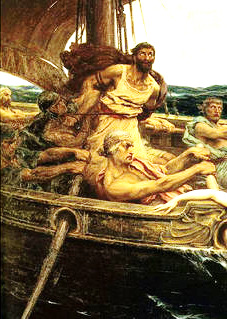 Although stripped of all authority, he continues his assault on the hearts and minds of the sailors, hoping they will be seduced by him, and thus allow him to regain control of the ship and continue his murderous ways.
“Old Man” (self) vs. (Old) “Sin Nature”
THINGS TO PONDER
So the Sin Nature remains associated with our physical human body…

… but Paul wrote that we believers are all new (καινός) in kind creatures – a new (καινός) in kind creation (2 Cor. 5:17; Gal. 6:15).
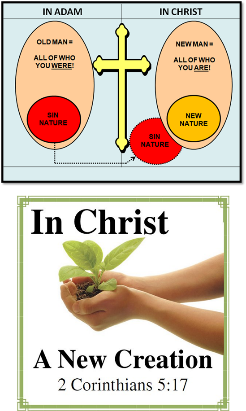 [Speaker Notes: So the Sin Nature remains associated with our physical human body… but Paul wrote that we believers are all new in kind creatures – a new in kind creation (2 Cor. 5:17; Gal. 6:15).]
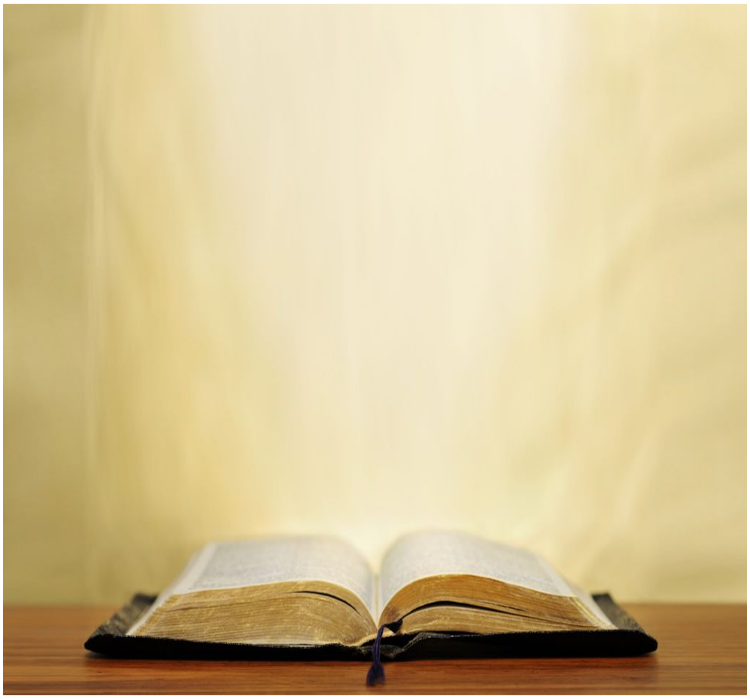 2 Cor. 5:17
Therefore if any man is in Christ, he is a new creature; the old things passed away; behold, new things have come.
Gal. 6:15
For neither is circumcision anything, nor uncircumcision, but a new creation.
[Speaker Notes: 2 Cor. 5:17 - Therefore if any man is in Christ, he is a new creature; the old things passed away; behold, new things have come. 
Gal. 6:15 - For neither is circumcision anything, nor uncircumcision, but a new creation.]
“Old Man” (self) vs. (Old) “Sin Nature”
THINGS TO PONDER
We also know that the Old Man refers to everything we were – in Adam, yet Paul wrote that the old things have “passed away” (2 Cor. 5:17). 
If Paul was a new creation in Christ, how is it that he could write about who he was (and other believers were) before believing, and still say it was him (cf. Acts 22:28; 26:12; 1 Tim. 1:12-16; Eph. 2:1–3; Phil. 3:4-11)? Haven’t old things really “passed away”?
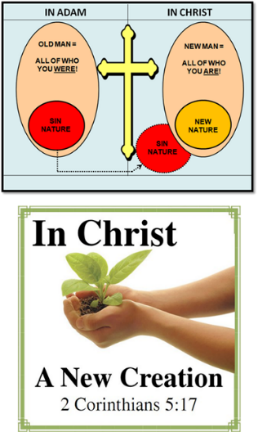 [Speaker Notes: We also know that the Old Man refers to everything we were – in Adam, yet Paul wrote that the old things have “passed away” (2 Cor. 5:17). 
If Paul was a new creation in Christ, how is it that he could write about who he was (and other believers were) before believing, and still say it was him (Acts 22:28; 26:12; 1 Tim. 1:12-16; Eph. 2:1–3; Phil. 3:4-11)? Haven’t old things really “passed away”?]
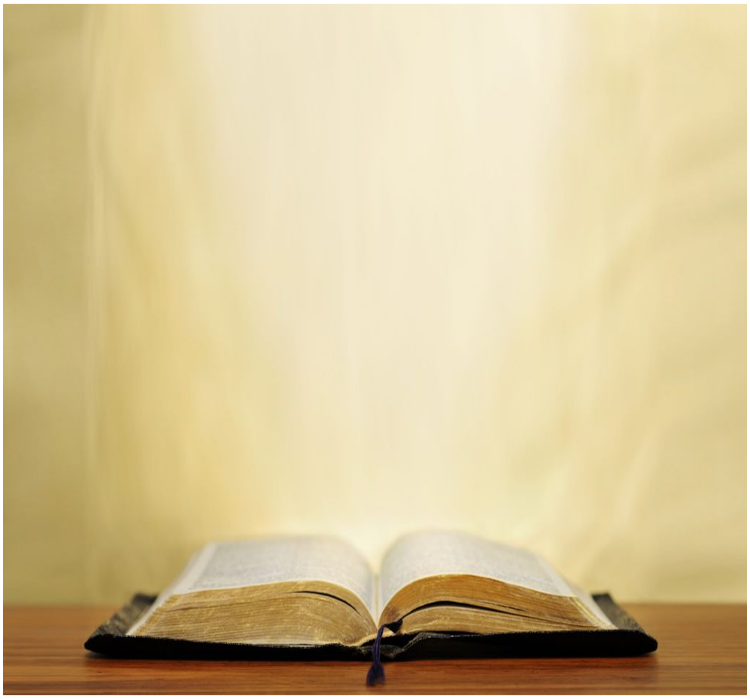 1 Timothy 1:13
… I was formerly a blasphemer and a persecutor and a violent aggressor. And yet I was shown mercy, because I acted ignorantly in unbelief;
Ephesians 2:1–3 
1 And you were dead in your trespasses and sins,… 3 we too all formerly lived in the lusts of our flesh, indulging the desires of the flesh and of the mind, and were by nature children of wrath, even as the rest.
[Speaker Notes: 1 Timothy 1:13 - … I was formerly a blasphemer and a persecutor and a violent aggressor. And yet I was shown mercy, because I acted ignorantly in unbelief; 
Ephesians 2:1–3 - 1 And you were dead in your trespasses and sins,… 3 we too all formerly lived in the lusts of our flesh, indulging the desires of the flesh and of the mind, and were by nature children of wrath, even as the rest.]
“Old Man” (self) vs. (Old) “Sin Nature”
THINGS TO PONDER
We know that the Old Man and the Sin Nature, both positioned “in Adam” cannot be improved, refurbished, or renovated.
We also know that neither our position “in Christ,” nor the New Man nor the New Nature can be improved, refurbished, or renovated.
Therefore, the old man and new man CANNOT simultaneously co-exist.
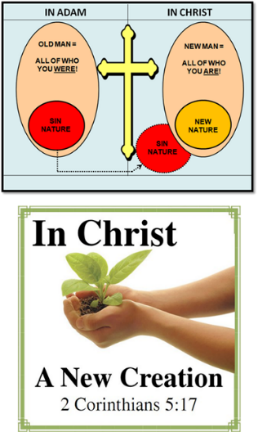 [Speaker Notes: We know that the Old Man and the Sin Nature, both positioned “in Adam” cannot be improved, refurbished, or renovated.
We also know that neither our position “in Christ,” nor the New Man nor the New Nature can be improved, refurbished, or renovated.
Therefore, the old man and  new man CANNOT simultaneously co-exist.]
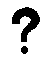 “Old Man” (self) vs. (Old) “Sin Nature”
WHAT LACK I YET?
Since the Scriptures cannot lie, how is it that the New Testament can command believers, as New Creatures in Christ, to be Conformed, Changed, Transformed, Growing and Maturing?
Evidently, there must yet be something that needs to be changed, but if the old things have ‘passed away’ (2 Cor. 5:17) what is it about the believer that continues from before we were saved that needs changing?
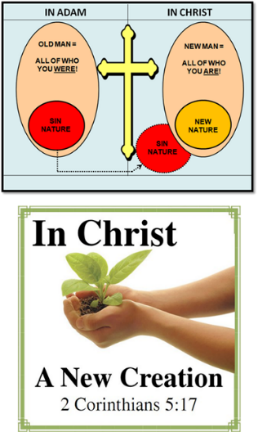 [Speaker Notes: Given the immutability of these facts, how is it that the New Testament can command believers, as New Creatures in Christ, to be Conformed, Changed, Transformed, Growing and Maturing?
Evidently, given these commands of Scripture, there must yet be something that needs to be changed, but if the old things have ‘passed away’ (2 Cor. 5:17) what is it  about the believer that continues from before we were saved that needs changing?]
Continuity of Person - The Essential You!
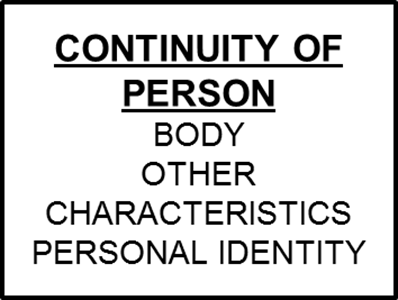 Continuity of Person - The Essential You!
So there was this person “in Adam” who is now in “Christ”!
There are indeed some things that remain the same through the radical spiritual transition of the new birth:
The human body – all that goes with it and identifies that body.
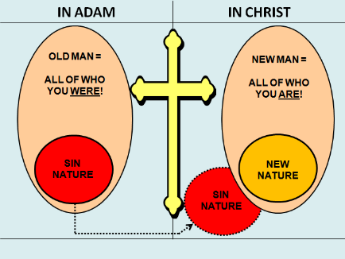 One’s personal identity and earthly relationships (father, mother, son, daughter, etc.).
One’s personal characteristics, including likes and dislikes.
One’s skills and knowledge.
[Speaker Notes: Continuity of Person! (The essential you)

So there was this person “in Adam” who is now in “Christ”!
There are indeed some things that remain the same through the radical spiritual transition of the new birth:
The human body – all that goes with it and identifies that body.
One’s personal identity and earthly relationships.
One’s personal characteristics, including likes and dislikes.
One’s earthly skills and knowledge.]
Continuity of Person - The Essential You!
The New Testament affirms that there is a “Continuity of Person” (the personhood, the identity of the physical body, and the soul of the person), that continues from the “Old Man” to “New Man”.
This essential part of us continues and is conveyed through the transition from being spiritually the “Old Man” (who is crucified), to being spiritually the “New Man” (Gk. kαινός: new in kind), who is “in Christ”, and will remain with us throughout eternity.
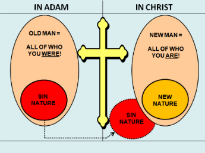 [Speaker Notes: The New Testament affirms that there is a “Continuity of Person” (the personhood, the identity of the physical body, and the soul of the person), that continues from the “Old Man” to “New Man”.
This essential part of us continues and is conveyed through the transition from being spiritually the “Old Man” (who is crucified), to being spiritually the “New Man” (Gk. kαινός: new in kind), who is “in Christ”, and will remain with us throughout eternity.]
Continuity of Person - The Essential You!
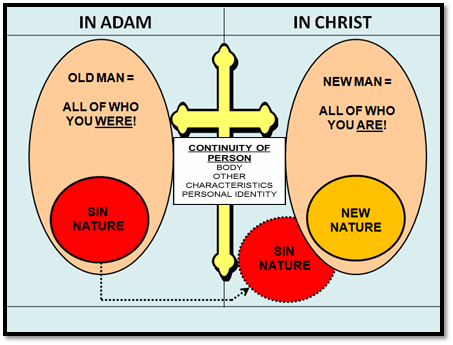 Continuity of Person - The Essential You!
It is the “continuing person” that is moment by moment being changed during our earthly pilgrimage. 
Ultimately, when we see Christ face to face, being then, fully like Him, these changes will be fully realized! (1 John 3:2)
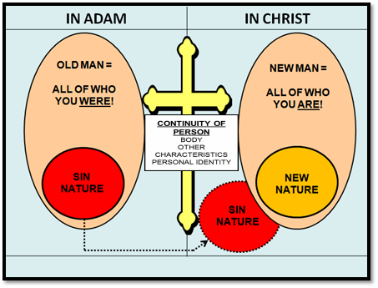 [Speaker Notes: It is the “continuing person” that is moment by moment being changed during our earthly pilgrimage. 

Ultimately, when we see Christ face to face, being then, fully like Him in body, soul and spirit, these changes will be fully realized! (1 John 3:2)]
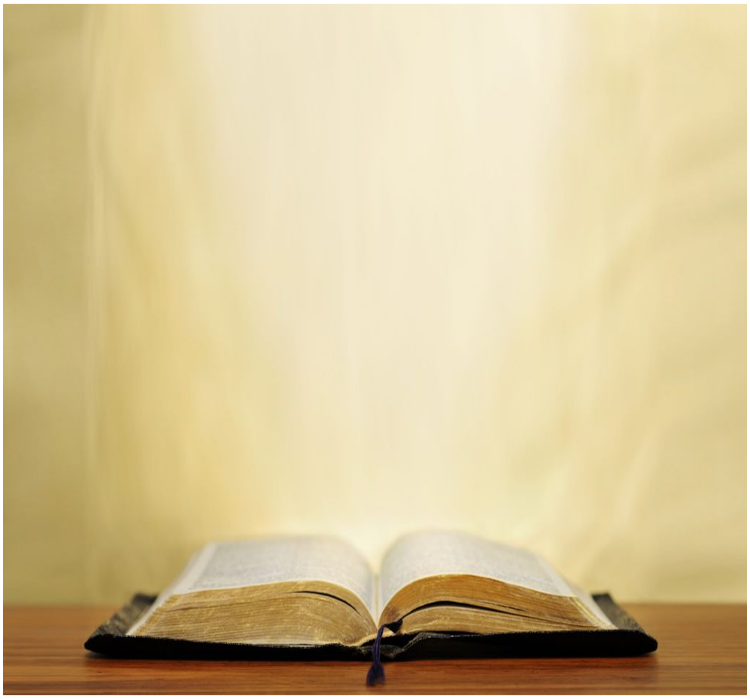 1 John 3:2b
…We know that, when He appears, we shall be like Him, because we shall see Him just as He is.
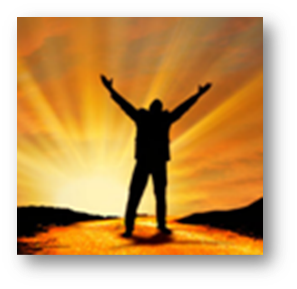 [Speaker Notes: 1 John 3:2b - …We know that, when He appears, we shall be like Him, because we shall see Him just as He is.]
Continuity of Person - The Essential You!
Each believer has and maintains his or her own unique identity and individual relationship and fellowship with Christ now, but also on into eternity (Rev. 2:17).
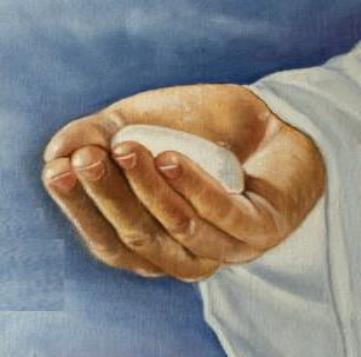 [Speaker Notes: Each believer has and maintains his or her own unique identity and individual relationship and fellowship with Christ now, but also on into eternity (Rev. 2:17).]
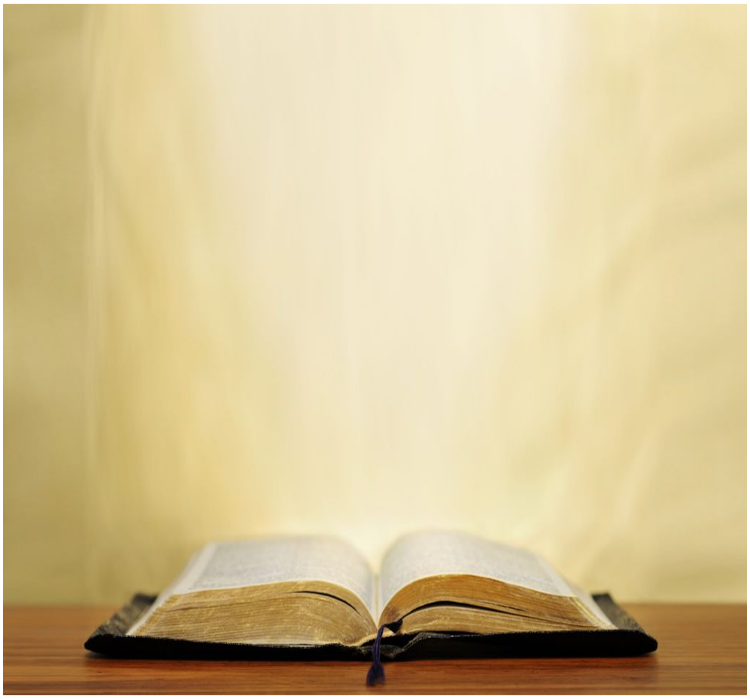 Rev. 2:17
‘He who has an ear, let him hear what the Spirit says to the churches. To him who overcomes, to him I will give some of the hidden manna, and I will give him a white stone, and a new name written on the stone which no one knows but he who receives it.’
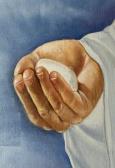 [Speaker Notes: Rev. 2:17 - ‘He who has an ear, let him hear what the Spirit says to the churches. To him who overcomes, to him I will give some of the hidden manna, and I will give him a white stone, and a new name written on the stone which no one knows but he who receives it.’]
Continuity of Person - The Essential You!
Presently, during our earthly existence, God is changing the spiritual aspects of the “Continuing Person,” (formerly “in Adam”) through the use of specific processes including:
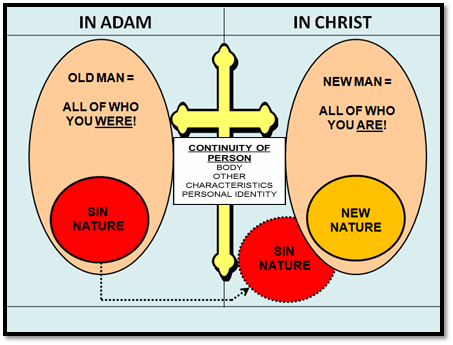 [Speaker Notes: Presently, during our earthly existence, God is changing the spiritual aspects of the “continuing person,” (formerly “in Adam”).]
Continuity of Person - The Essential You!
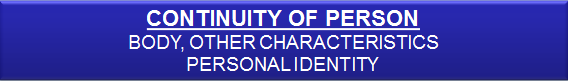 Conforming us into Christ’s image (Rom. 8:28-29)
Transforming us into Christ’s image (2 Cor. 3:18)
Spiritual Growth and Maturing processes (Eph. 4:12-16; 2 Pet. 3:18)
Sanctification processes (Heb. 10:14)
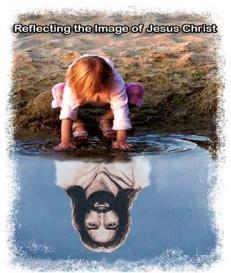 These processes are changing the “continuing person” more and more into the “positional person” of the New Man.
[Speaker Notes: It is the spiritual aspects of this continuing person, formerly “in Adam” that God will change over the course of earthly existence:

 Conformed to the image of Christ (Romans 8:28, 29)
Transformed into the image of Christ (2 Corinthians 3:18)
Growing and maturing spiritually (Ephesians 4:12-16; 2 Peter 3:18)
Sanctified – set apart and made Holy (Hebrews 10:14)

These processes are changing the continuing person more and more into the positional person of the New Man.]
Summation
and 
Closing
Outline
Spiritual Anatomy
“In Adam” vs. “In Christ”
Unbeliever “In Adam”
Church Age Believer “In Christ”
Old Man, Sin Nature vs. New Man, New Nature
Key Points
Old Man vs. Sin Nature Critical Distinctions
Continuity of Person
Summation & Conclusion
[Speaker Notes: Spiritual Anatomy
“In Adam” vs. “In Christ”
Unbeliever “In Adam”
Church Age Believer “In Christ”
Old Man, Sin Nature vs. New Man, New Nature
Key Points
Old Man vs. Sin Nature Critical Distinctions
Continuity of Person
Summation & Conclusion]